АНИЗОТРОПИЯ ПРОЧНОСТНЫХ СВОЙСТВ МОНОКРИСТАЛЛОВ ГЕРМАНИЯ
Свешников Павел Александрович
Тверской государственный университет
Физико-технический факультет
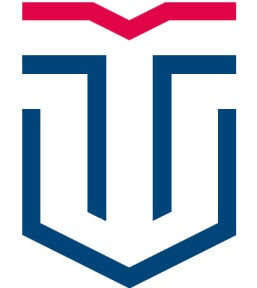 В работе проведены экспериментальные исследования микротвердости кристаллов германия n- типа кристаллографических плоскостей (111), (110), (100). Изучено влияние плотности дислокаций на величину микротвердости германия. Испытания проводились методом Виккерса на приборе ПМТ-3 с алмазной четырехгранной пирамидкой с квадратным основанием при нагрузке 20г, размеры отпечатков определялись на сканирующем электронном микроскопе (СЭМ) JEOL 6610LV .
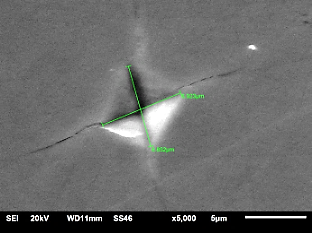 а
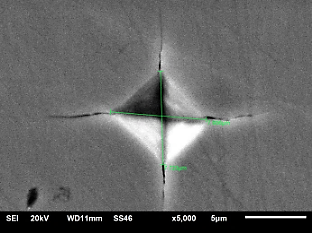 б
Выводы: 
1. Существует значительное различие  в значениях HV, обусловленное различной ретикулярной плотностью атомных плоскостей.
2. Значения микротвердости увеличиваются в области скопления дефектов (105 - 106см- 2).
3. Снижение HV  на краях кристалла обусловлено ростовыми напряжениями.
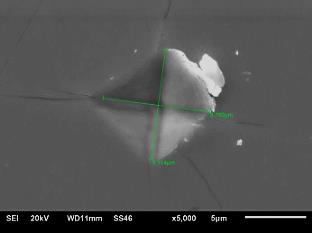 с
CЭМ-изображения отпечатка алмазной пирамидки на 
плоскостях (111) - (а), 
(100) - б, (110) - с